Business Writing vs. Academic Writing
Session 1
Academic writing vs. Business writing
1. Writing at wok focuses on problem solving
2. Work-related writing targets multiple audiences with different perspectives
Work-related writing targets multiple audiences with different perspectives
You will also write to people within and outside your department and organization. These readers won’t necessarily read what you’ve written unless you persuade them your message is relevant and will help them perform their jobs
You have to make your message relevant, clear, and easy to read
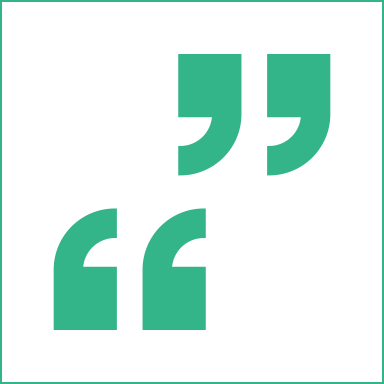 3. Writing at work may be read by unknown readers.
4. Writing produced at work can be used indefinitely and can be used in legal proceedings.
5. The format for work documents varies greatly from the format for academic docs
Business writing needs to be clear and concise
Business writing vs. Academic writing
Business writing
Clear
Concise
Express
Academic writing
Development of thought
Length is encouraged
Impress by impressive vocabulary and complex sentence structure
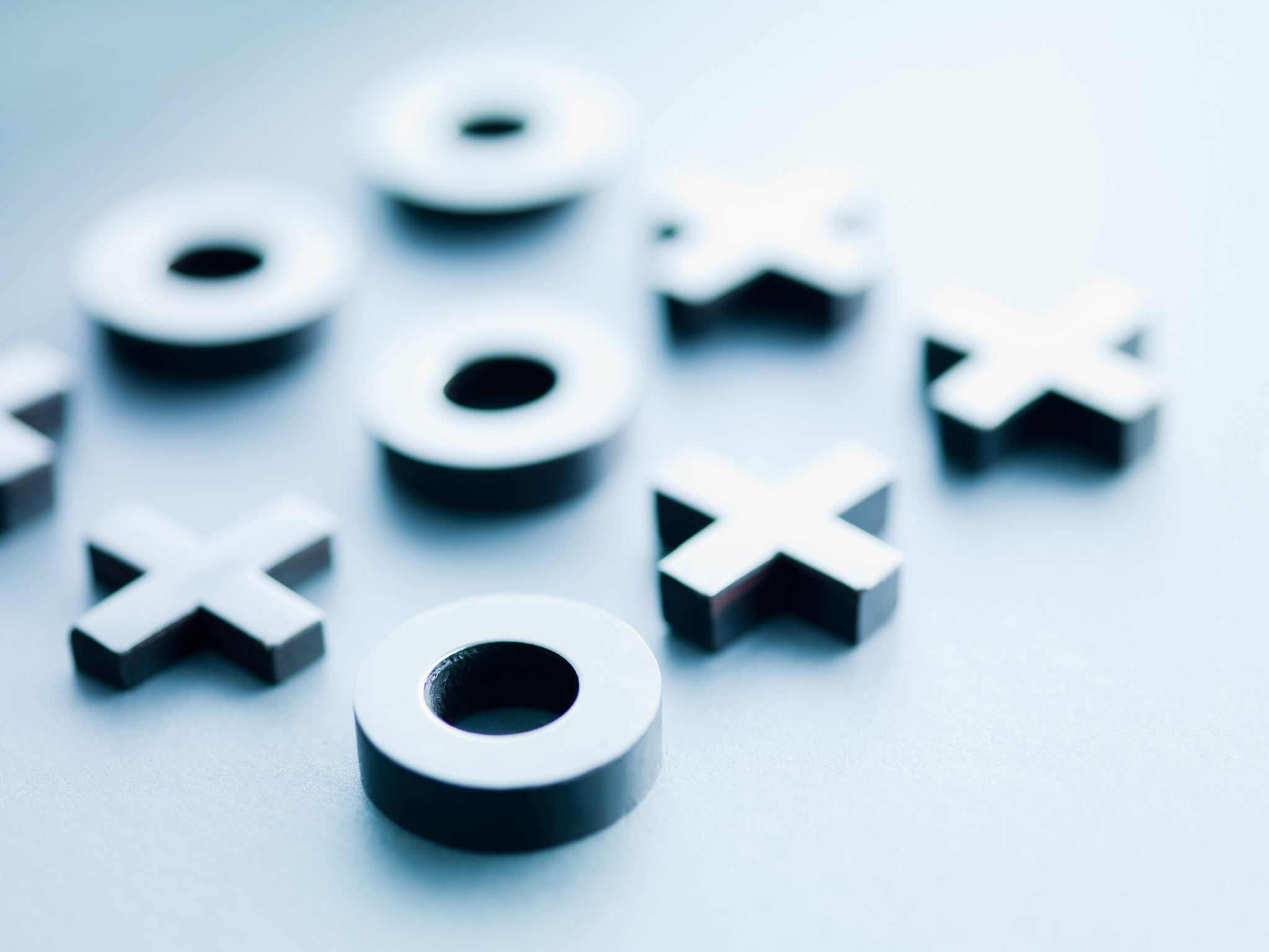 Blaise Pascal stated:
“I’m sorry this letter is too long. I did not have time to make it shorter.”